Презентація 
на тему: 
“Віруси”
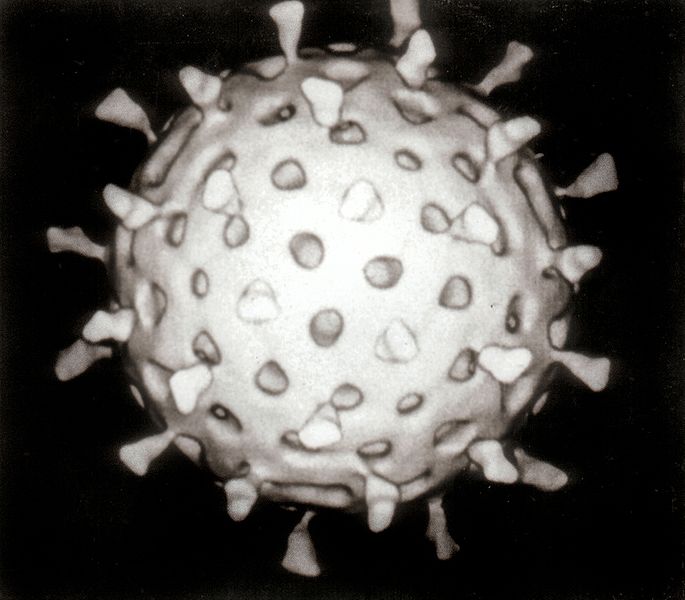 Віруси — неклітинні форми живих організмів, які складаються з нуклеїнової кислоти (ДНК або РНК) і білкової оболонки Поширені всюди. Викликають хвороби рослин, тварин і людини.
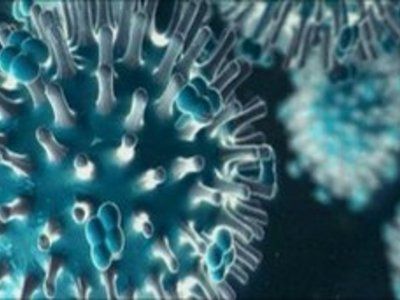 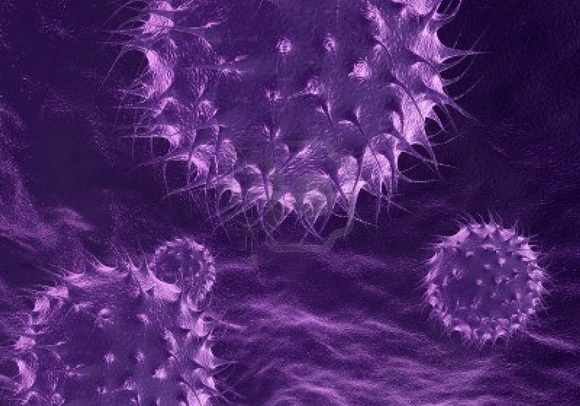 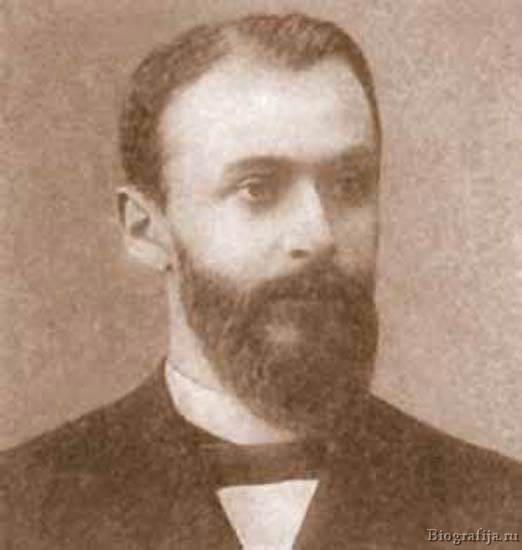 Походження

У процесі вивчення природи вірусів, після відкриття їх Дмитром Йосиповичем Івановським (1892) формувалися уявлення про віруси як про дрібні організми. Найправдоподібнішою є гіпотеза про те, що віруси походять з «утікача» нуклеїнової кислоти, тобто нуклеїнової кислоти, що набула спроможність реплікуватись незалежно від тієї клітини, із якої виникла, хоча при цьому передбачається, що така ДНК реплікується з використанням структур цієї або іншої клітин.
На підставі дослідів фільтрації через градуйовані лінійні фільтри були визначені розміри вірусів. Виявилося, що розмір найдрібніших із них становив 20-30 нанометрів, а найбільших — 300—400 нанометрів.
Дмитро Йосипович Івановський(1864 – 1920) – мікробіолог, основоположник вірусології.
Будова
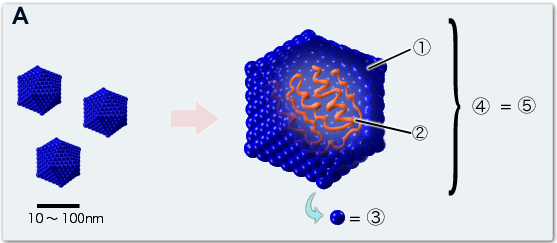 Процес інфікування
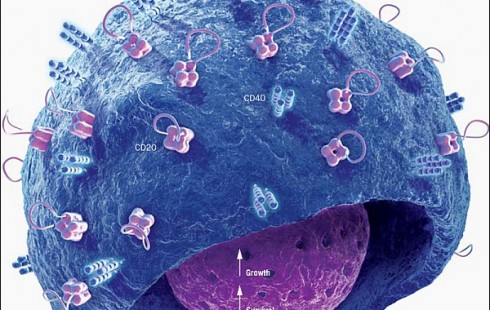 Особливості вірусів
Класифікація
Наприклад, вірус Еболи.
Група
Ряд
Родина
Рід
Вид
V
Mononegavirales
Filoviridae
Ebolavirus
Reston Ebolavirus
Вірус іспанського грипу
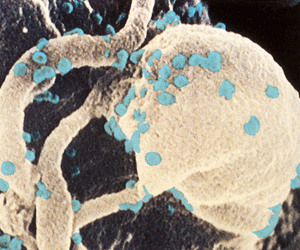 Вірус тютюнової мозаїки
Вірус СНІДу
Це цікаво!
Вірус від лат. virus — отрута

2002 року в університеті Нью-Йорка був створений перший синтетичний вірус — аналог природного вірусу поліомієліту

Деякі віруси впроваджують свою ДНК в бактерію через порожнисті волоски, які присутні у багатьох бактерій
Будь-яка форма життя є унікальною та потребує поваги незалежно від ступеню її користі для людини.
“Всемирна хартія про природу”, прийнята Генеральною Асамблеєю ООН (1982)